Fitoterapia
Es la rama de la Medicina Natural y Tradicional basada en el empleo  de los principios activos obtenidos de las plantas medicinales en su forma natural o farmacéutica, con el objetivo de  garantizar la prevención, restauración y promoción de la salud humana
Forma parte de las llamadas terapias naturales, unas 260.000 las especies de plantas que se conocen en la actualidad, de las que el 10% se pueden considerar medicinales
Extenso uso se hace en forma de autoconsumo. La OMS estima que quizás el 75 – 85% de las personas, confían en la medicina tradicional para sus principales necesidades de salud
Surgimiento
Contacto  hombre-naturaleza,  descubrió las tres fuentes fundamentales de medicamentos naturales 
1.- El Reino Animal
2.- El Reino Mineral
3.- El Reino Vegetal
(La forma más primitiva de la medicina tradicional está basada en las  hierbas. La Historia de la Farmacología  es, en general, la historia de las plantas medicinales)
Las sociedades primitivas y otras que aún subsisten  (América Latina, Asia y África), han demostrado que la búsqueda y recolección de Plantas Medicinales ha sido una función básica o capital de hechiceros, magos, brujos, sacerdotes y curanderos en diversas tribus y regiones, los cuales  iniciaron el proceso de la Fitoterapia empírica
Siglo XX
Siglo XIX
Siglo XVIII
Siglos XV- XVI
Edad media
Edad antigua
San Benedicto, fundador del Monasterio de Monte Casino (en el 529) y los monasterios Benedictianos de los siglos VI al IX en Europa, así como la  "Phisica" de Santa Hildegarda de Bingen (1098-1180), primera mujer que escribió sobre medicina en los países germanos
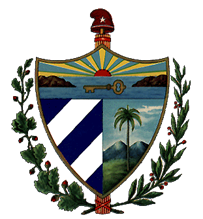 A partir de 1990. Programa de Plantas Medicinales (preparación del país para la Guerra de todo el Pueblo). Directiva 026 del Ministro de las FAR
Año 1994. Programa Nacional para el desarrollo y generalización de la Medicina Natural y Tradicional
Acuerdo 4282 del Consejo de Estado y de Ministros de la República de Cuba
Prioridades del Programa Nacional de Medicamentos/2018
Al cierre de 2018
153 renglones se incluían en el cuadro básico de fármacos, lo que evidencia su crecimiento desde su introducción en 2013 

Fuente: Dr. Johann Perdomo Delgado, jefe del Departamento de Medicina Natural y Tradicional del MINSAP
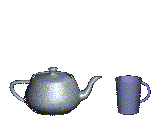 Formas de presentación farmacéutica de los recursos de la  Fitoterapia
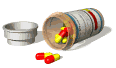 Droga fresca
Droga seca
Pulpas
Polvos
Zumos
Infusiones
Decocciones
Tinturas
Extractos hidroalcohólicos
Extractos fluidos
Aceites
Suspensiones
Emulsiones
Jarabes
Linimentos
Embrocaciones
Pomadas
Cremas
Pastas
Emplastos
Cataplasmas
Colutorios
Gargarismos
Colirios
Supositorios
Óvulos
Sinapismos
Mellitos
Tisanas
Pociones
Limonadas
Elixires
Vinos
Píldoras
Granulados
Cápsulas
Inyectables (ámpulas)
Sales para baños
Lociones
Fomentos
Preparación del Té de Hierbas
Adecuadas para hojas, flores o tallos verdes donde las propiedades medicinales son de fácil acceso
Infusión de cortezas, raíces, semillas o resinas, pulverizarlas primero antes de añadirles el agua
La hierba aromática debe infundirse en recipientes con tapa hermética para reducir la pérdida de aceites volátiles por evaporación
INFUSIONES

Poner en la tetera una cucharadita llena de hierba por cada taza
Añadir agua hirviendo y cubrir. Deje impregnar durante 5 o 10 minutos
Endulzar a gusto. (preferible miel)
Puede tomarse caliente, tibia o helada
Se pueden usar hierbas frescas o secas
 3 partes de hierbas frescas = 1 parte de hierba seca
DECOCCIONES

Poner en un recipiente 1 cdta de la hierba seca o 3 de material fresco, por cada taza de agua Las hierbas secas se deben pulverizar o romper en pedazos pequeñosLas frescas se debe cortar en porciones
Añadir cantidad adecuada de agua
Poner al fuego y deje hervir el agua
Deje reposar entre 10 y 15 minutos
Para hierbas duras y leñosas como: jengibre y canela en rama, hacer decocciones, para asegurar que el contenido soluble de la planta llegue al agua

Raíces, maderas, nueces, semillas, cortezas, son duras y sus paredes celulares son muy resistentes, por lo que requieren más calor para liberar sus aceites